File I/O
UW CSE 160
1
File Input and Output
As a programmer, when would one use a file?
As a programmer, what does one do with a file?
2
Files store informationwhen a program is not running
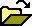 Important operations:
open a file

close a file

read data

write data
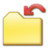 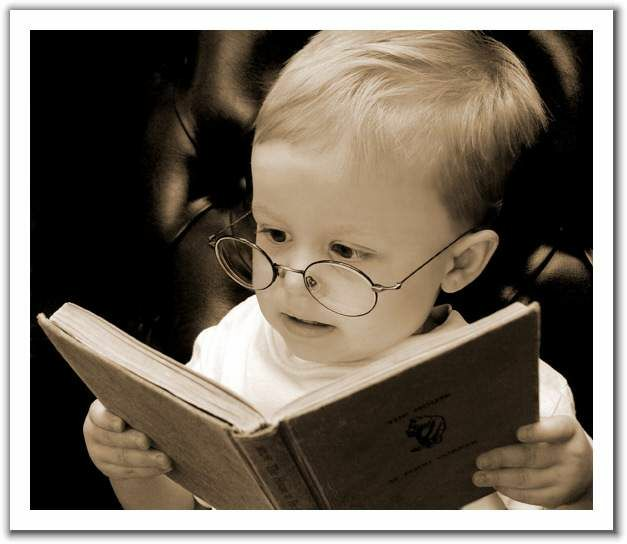 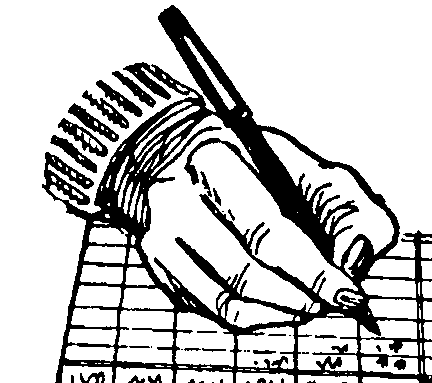 3
Files and filenames
A file object represents data on your disk drive
It is an object in your Python program that you create
Can read from it and write to it in your program
A filename (usually a string) states where to find the data on your disk drive
Can be used to find/create a file
Examples of filenames:
Linux/Mac:"/home/efg/class/160/lectures/file_io.pptx"
Windows:"C:\Users\efg\My Documents\cute_dog.jpg"
Linux/Mac: "homework3/images/Husky.png"
"Husky.png"
4
Two types of filenames
An Absolute filename gives a specific location on disk: 
"/home/efg/class/160/18sp/lectures/file_io.pptx" 
"C:\Users\efg\My Documents\homework3\images\Husky.png"
Starts with “/” (Unix) or “C:\” (Windows)
Warning:  code will fail to find the file if you move or rename files or run your program on a different computer

A Relative filename gives a location relative to the current working directory:
"lectures/file_io.pptx"
"images\Husky.png"
"data\test-small.fastq" 
Warning:  code will fail to find the file unless you run your program from a directory that contains the given contents

A relative filename is usually a better choice
5
Examples
Linux/Mac: These could all refer to the same file:
 "/home/efg/class/160/homework3/images/Husky.png"
 "homework3/images/Husky.png"
 "images/Husky.png"
 "Husky.png“

Windows:  These could all refer to the same file:
 "C:\Users\efg\My Documents\class\160\homework3\images\Husky.png" "homework3\images\Husky.png"
 "images\Husky.png"
 "Husky.png"
6
Aside: “Current Working Directory” in Python
Current Working Directory  - the directory from which you ran Python
To determine it from a Python program:

import os
print "The current working directory is", os.getcwd()

Might print:
'/Users/johndoe/Documents'
os stands for “operating system”
7
Opening a file in python
To open a file for reading:
# Open takes a filename and returns a file object.
# This fails if the file cannot be found & opened.
myfile = open("datafile.dat")
Or equivalently:
myfile = open("datafile.dat", "r")

To open a file for writing:
# Will create datafile.dat if it does not already # exist, if datafile.dat already exists, then it# will be OVERWRITTEN
myfile = open("datafile.dat", "w")
# If datafile.dat already exists, then we will# append what we write to the end of that file
myfile = open("datafile.dat", "a")
By default, file is opened for reading
8
Reading a file in python
# Open takes a filename and returns a file object.
# This fails if the file cannot be found & opened.
myfile = open("datafile.dat")

# Approach 1: Process one line at a time
for line_of_text in myfile:
  … process line_of_text

# Approach 2: Process entire file at once
all_data_as_a_big_string = myfile.read()

myfile.close() # close the file when done reading

Assumption: file is a sequence of lines
Where does Python expect to find this file (note the relative pathname)?
9
Simple Reading a file Example
# Reads in file one line at a time and 
# prints the contents of the file.
in_file = "student_info.txt"
myfile = open(in_file)
for line_of_text in myfile:
    print (line_of_text)
myfile.close()
10
Reading a file Example
# Count the number of words in a text file
in_file = "thesis.txt"
myfile = open(in_file)
num_words = 0
for line_of_text in myfile:
    word_list = line_of_text.split()
    num_words += len(word_list)
myfile.close()

print ("Total words in file: ", num_words)
11
In general, try to avoid reading a file more than on time.  Reading files is slow.
Reading a file multiple times
How to read a file multiple times?

Solution 1:  Read into a list, then iterate over it
myfile = open("datafile.dat")
mylines = []
for line_of_text in myfile:
  mylines.append(line_of_text)
for line_of_text in mylines:
   … process line_of_text
for line_of_text in mylines:
   … process line_of_text

Solution 2:  Re-create the file object (slower, but a better choice if the file does not fit in memory)
myfile = open("datafile.dat")
for line_of_text in myfile:
  … process line_of_text
myfile = open("datafile.dat")
for line_of_text in myfile:
  … process line_of_text
You can iterate over a list as many times as you like:
mylist = [ 3, 1, 4, 1, 5, 9 ]
for elt in mylist:
 … process elt
for elt in mylist:
 … process elt

Iterating over a file uses it up:
myfile = open("datafile.dat")
for line_of_text in myfile:
  … process line_of_text
for line_of_text in myfile:
  … process line_of_text
This loop body will never be executed!
12
Writing to a file in python
open for Writing(no argument, or "r", for Reading)
# Replaces any existing file of this name
myfile = open("output.dat", "w")

# Just like printing output
myfile.write("a bunch of data")
myfile.write("a line of text\n")

myfile.write(4)
myfile.write(str(4))

myfile.close()
“\n” means end of line (Newline)
Incorrect; results in:
TypeError: expected a character buffer object
Correct.  Argument must be a string
close when done with all writing
13
# Count the number of words in a text file and
# make a list of all the words in the file

num_words = 0
silly_file = open("silly.txt", "r")
for line in silly_file:
    print (line,)

# what should come next? (Hint: use split())

silly_file.close()
print ("Total words in file: ", num_words)
14
[Speaker Notes: num_words = 0
silly_file = open("silly.txt", "r")
wordlist = []for line in silly_file:    print (line,)    
# for word in line: (this won't work - try it and see)    
for word in line.split():        
wordlist.append(word)       
 num_words = num_words + 1
silly_file.close()
print ("Total words in file: ", num_words)print(wordlist)]
This is a silly file.
Here is some silly more text.
And even another silly line.
The fourth silly line.
15